TÍTULO
Palestrante
Formação
Universidade
Declaração de conflito de interesses
*De acordo com a RDC 96/2008 da ANVISA
Sobre o(a) Palestrante
Este é um parágrafo. Sinta-se à vontade para editá-lo da melhor forma, mas lembre-se de respeitar os espaçamentos. Se for necessário, utilize mais de um slide.


Informação 1
Informação 2
Informação 3
Insira um título aqui
Este é um parágrafo. Sinta-se à vontade para editá-lo da melhor forma, mas lembre-se de respeitar os espaçamentos. Se for necessário, utilize mais de um slide.
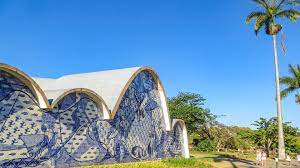 *substitua a imagem
xxxxxxxxxxxxxxx
OBRIGADO(A)
Palestrante
Formação
Universidade